Enhancing and Identifying Cloning Attacks in Online Social Networks
Zifei Shan, Haowen Cao, Jason Lv, Cong Yan, Annie Liu
Peking University, China
1
Outline
Motivation
Background: Cloning Attack
An enhanced attack pattern
Experiment: Attacking Renren
Detecting Cloning Attacks
Conclusion
2
Motivation
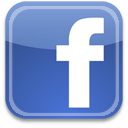 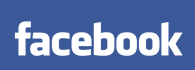 Online Social Networks
Security Problems!
Cloning Attack
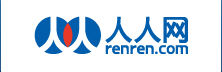 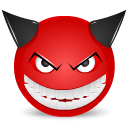 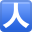 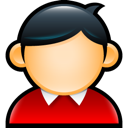 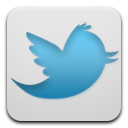 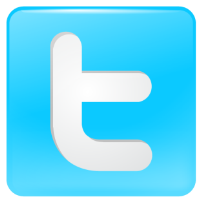 Clone “Jack”
Clone profile
Friend request
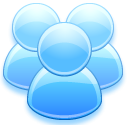 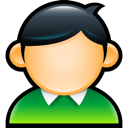 Jack’s Friends
Jack
3
Cloning Attack
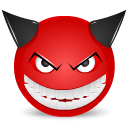 Friend request: I am another ID of Jack!
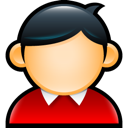 Create
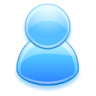 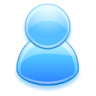 Cheated, add back
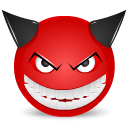 Clone “Jack”
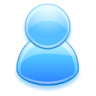 Peek, get a partial friend list
Clone profile
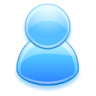 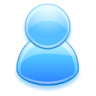 Attacker
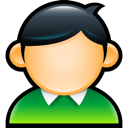 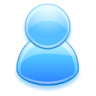 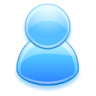 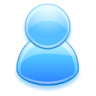 Jack’s Partial Friend list
Jack
4
Enhanced Cloning Attack: Snowball Sampling
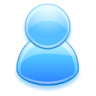 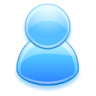 Friend request: I am another ID of Jack!
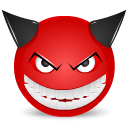 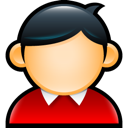 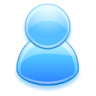 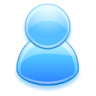 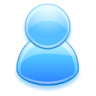 Easier to get cheated
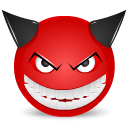 Clone “Jack”
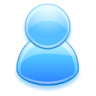 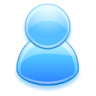 Common friends
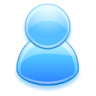 Attacker
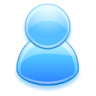 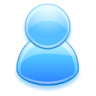 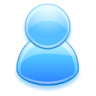 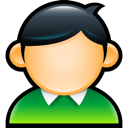 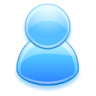 Other Friends 
In the community
Jack
Jack’s Friends
5
Enhanced Cloning Attack: Iteration Attack
Clone “Alice”
Create
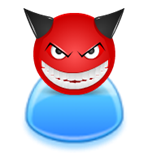 Clone “Bob”
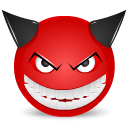 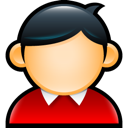 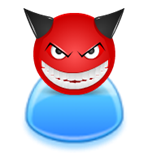 Friend request
Clone profile of Jack’s friends
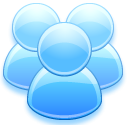 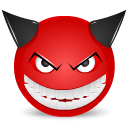 Clone “Jack”
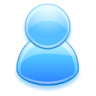 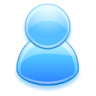 Alice
Bob
Attacker
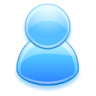 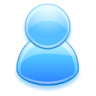 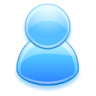 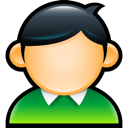 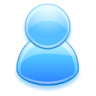 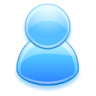 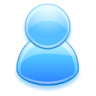 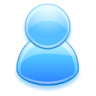 Other users in the community
Jack
Jack’s Friends
6
Experiments: Attacking Renren
Renren: Chinese largest online social network
We conduct a series of experiments to test the threat of traditional sybil attacks, original cloning attacks, and improved cloning attacks.
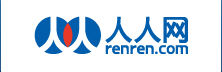 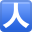 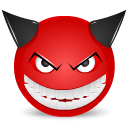 different attack patterns
Experiment
7
Experiment Results
1.Cloning attack is much powerful than traditional sybil attacks
2.Snowball sampling makes cloning attack stronger
3.Higher profile similarity leads to more successful attacks
8
CloneSpotter: Real-Time Content-free Detector
Real-time, server-side, lightweight detector to be deployed into real OSNs.
Initial Filter: (Called on friend requests)
Same name 
>5 common friends (requests)
High profile similarity
school, city…
tweets, blogs…
Judging Condition --- Login IP Sequence
Login IP Sequence of two IDs
Joint: another real account
Disjoint: cloning account
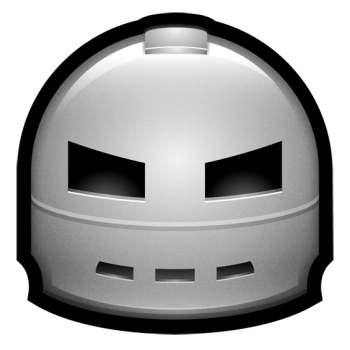 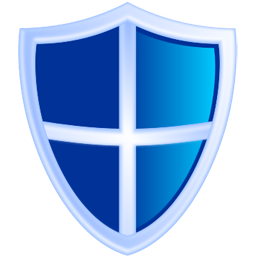 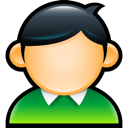 9
[Speaker Notes: High profile similarity: The threshold of similarity depends on measurements to real systems. We should prevent misjudging real users with the same name but is not the same person. 

Login IP Sequence: Record a sequence (length = 3) of distinct login IP (only use bit 31-16) for each user.
The sequence records the recently used IPs of users, which indicates the location of users.
If the two IDs have joint IP sequences, which means there is an IP in both sequences, then two IDs can be the same person.
If they are disjoint, which means all the IPs in the sequences are distinct, then it is highly possible that the accounts are not used by the same person.]
CloneSpotter: Architecture
Check:
1. High profile similarity with Jack?
2. Disjoint login IP sequence with Jack?
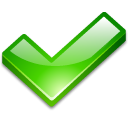 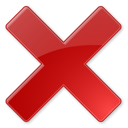 Ban this ID!
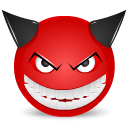 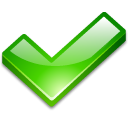 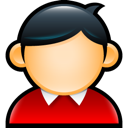 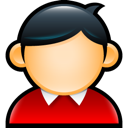 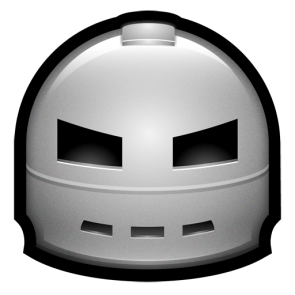 90.25.*.*
87.200.*.*
Friend request: I am another ID of Jack!
Birthday: 10/20/1990, 
EECS, Peking University
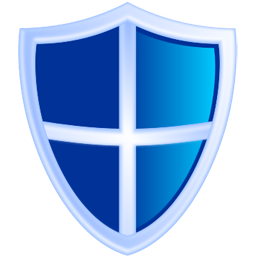 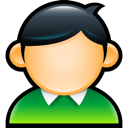 Another “Jack”
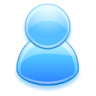 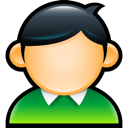 83.24.*.*
167.31.*.*
162.105.*.*
Birthday: 10/20/1990, 
EECS, Peking University
Jack’s Friend
Jack
10
Evaluation of CloneSpotter
Strengths:
Real-time: called on friend requests
low cost: 
Storage: need login IP sequence for users
Time: O(d) for each incoming request, d is social degree
Weaknesses:
Vulnerable against IP spoofing
11
Contributions
“All your contacts are belong to us: automated identity theft attacks on social networks”, Leyla Bilge, Thorsten Strufe, Davide Balzarotti, Engin Kirda, in Proceedings of the 18th international conference on World wide web (WWW ‘09)
Previous Work
Our Contribution
12
Future work
Deploy into real systems
Measure detected users
Action patterns
Malicious activities
Further detecting methods
Content-free: User action logs, Click-patterns, Action Time
Content-related: semantics analysis
13
Thanks!
Contact: 
Zifei ShanPeking University, China
shanzifei@pku.edu.cnhttp://www.zifeishan.org
14